ESA CCI Soil Moisture

Wouter Dorigo, Wolfgang Wagner, 
and the rest of the CCI SM team
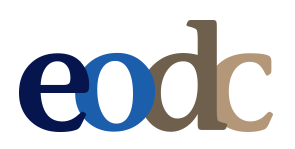 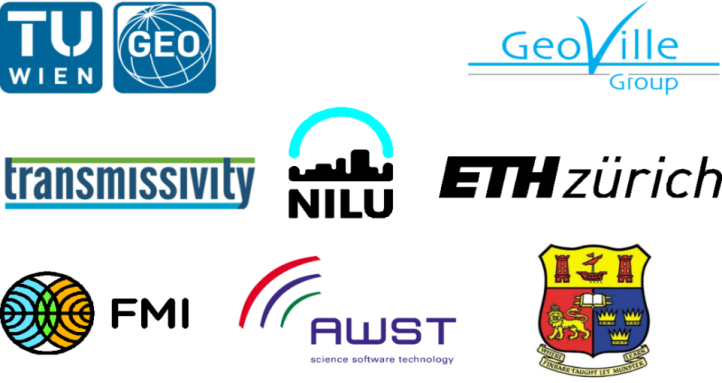 Overview - Available coarse resolution data
The CDR makes best use of existing European and international programmes
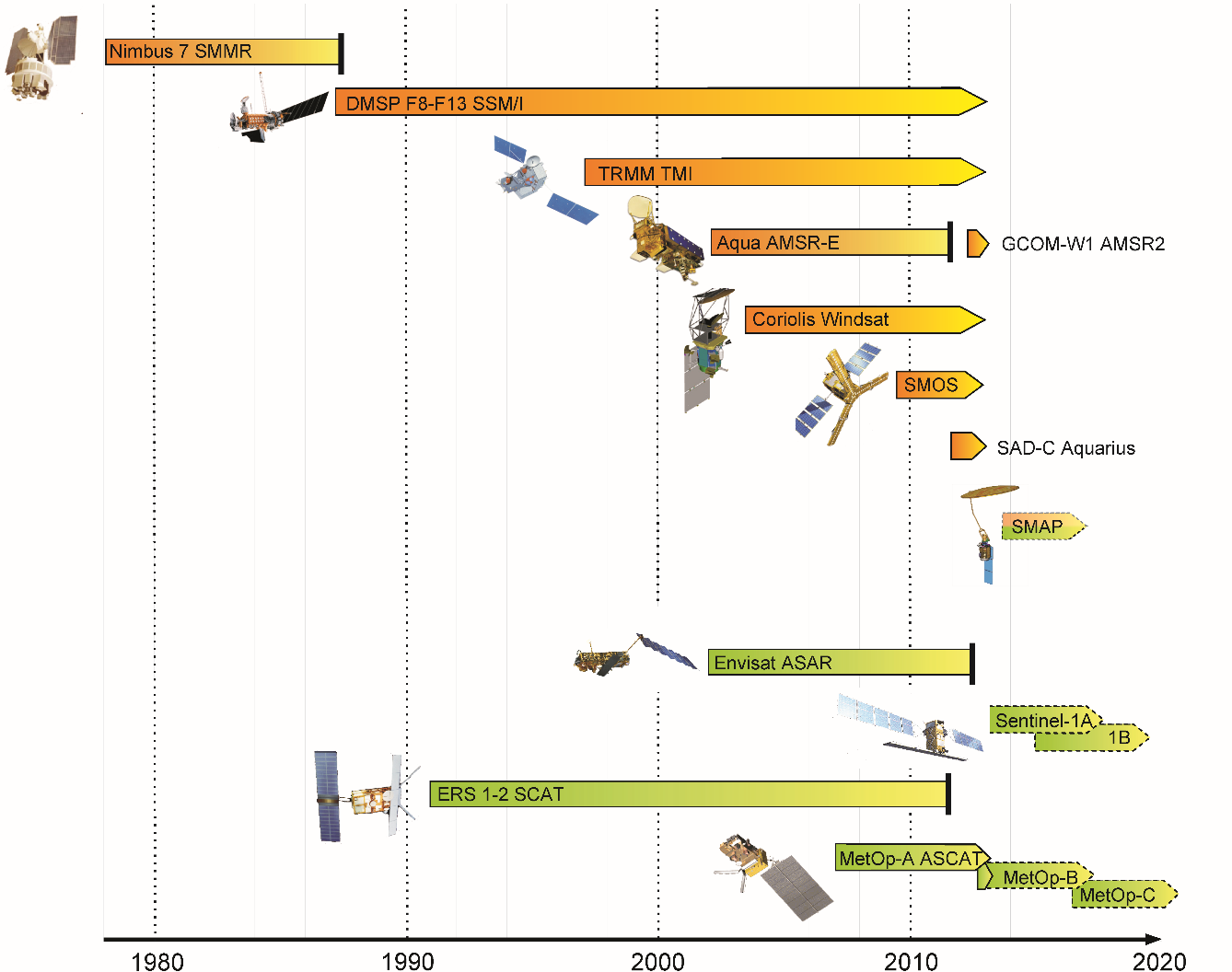 [Speaker Notes: Active and passive microwave sensors used for the generation of the ECV soil moisture data sets. Although the Soil Moisture Active Passive (SMAP) and Aquarius missions will not yet be considered in the products generated within phase 2 of the project, they are already included in this diagram to highlight their potential inclusions in the ECV production in the future. SAR data from Envisat and Sentinel-1 will not be directly integrated into the merged ECV products but be used for improved characterisation of errors and sub-pixel heterogeneity of the coarse-scale products.]
Specification - v02.2 (latest public version)
Temporal extent from Nov 1978 – Dec 2014 (Global Product 36 Years)
Input data volume size ~ 200 GB from 9 satellite sensors
0.25°
Daily files (not necessarily coverage)





Generates 3 products:
Passive Product:  1978/11-2014/12, ~ 33 GB 
Active Product: 1991/07-2014/12, ~ 23 GB 
Combined Product : 1978/11-2014/12, ~ 27 GB
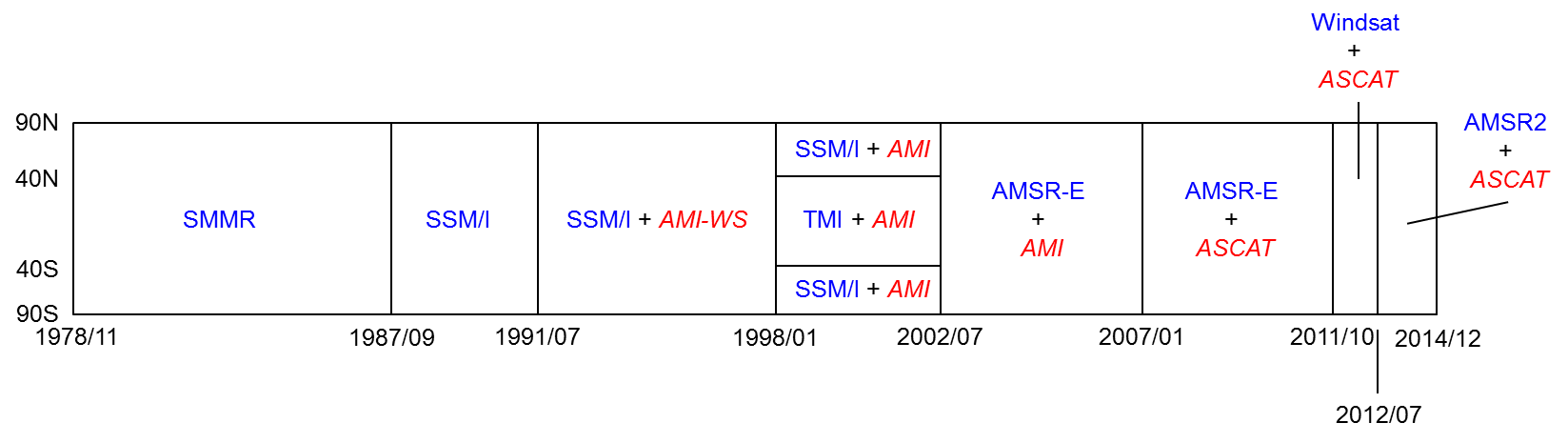 Specification - v03.0 (internal release soon)
Temporal extent from Nov 1978 – Dec 2015 (Global Product 37 Years)
Input data from 11 satellite sensors (NEW: SMOS, MetOp-B ASCAT)
NEW: Processing in Python





Generates 3 products:
Passive Product:  1978/11-2015/12, ~ 33 GB 
Active Product: 1991/07-2015/12, ~ 23 GB 
Combined Product : 1978/11-2015/12, ~ 27 GB
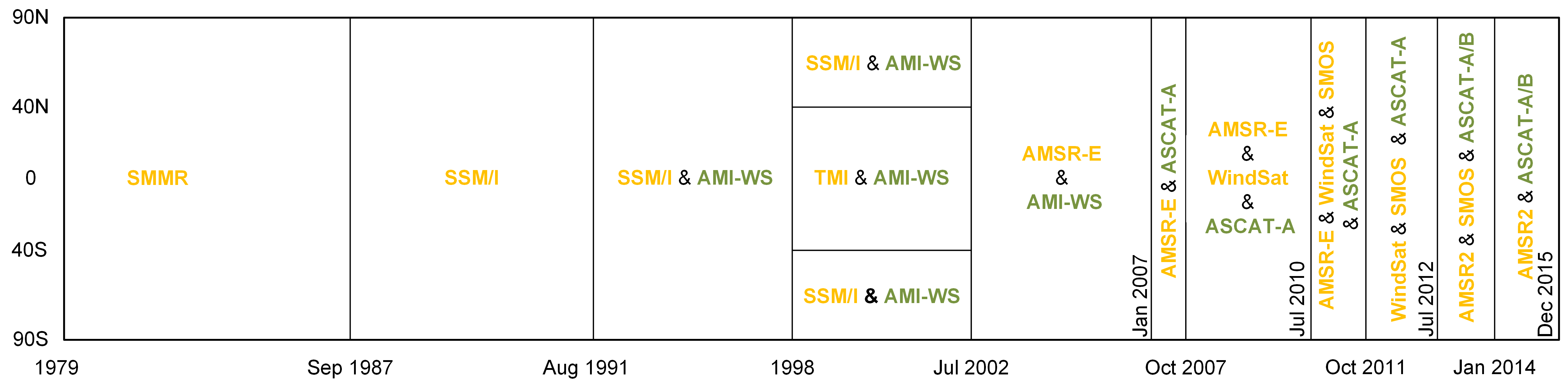 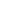 Scientific improvements: 
merging active and passive
So far: based on correlation between active / passive data (deliniation of transition zones) and vegetation optical depth (selection of either active or passive data)

NEW: weighted average based on the signal-to-noise ratio of the input data sets
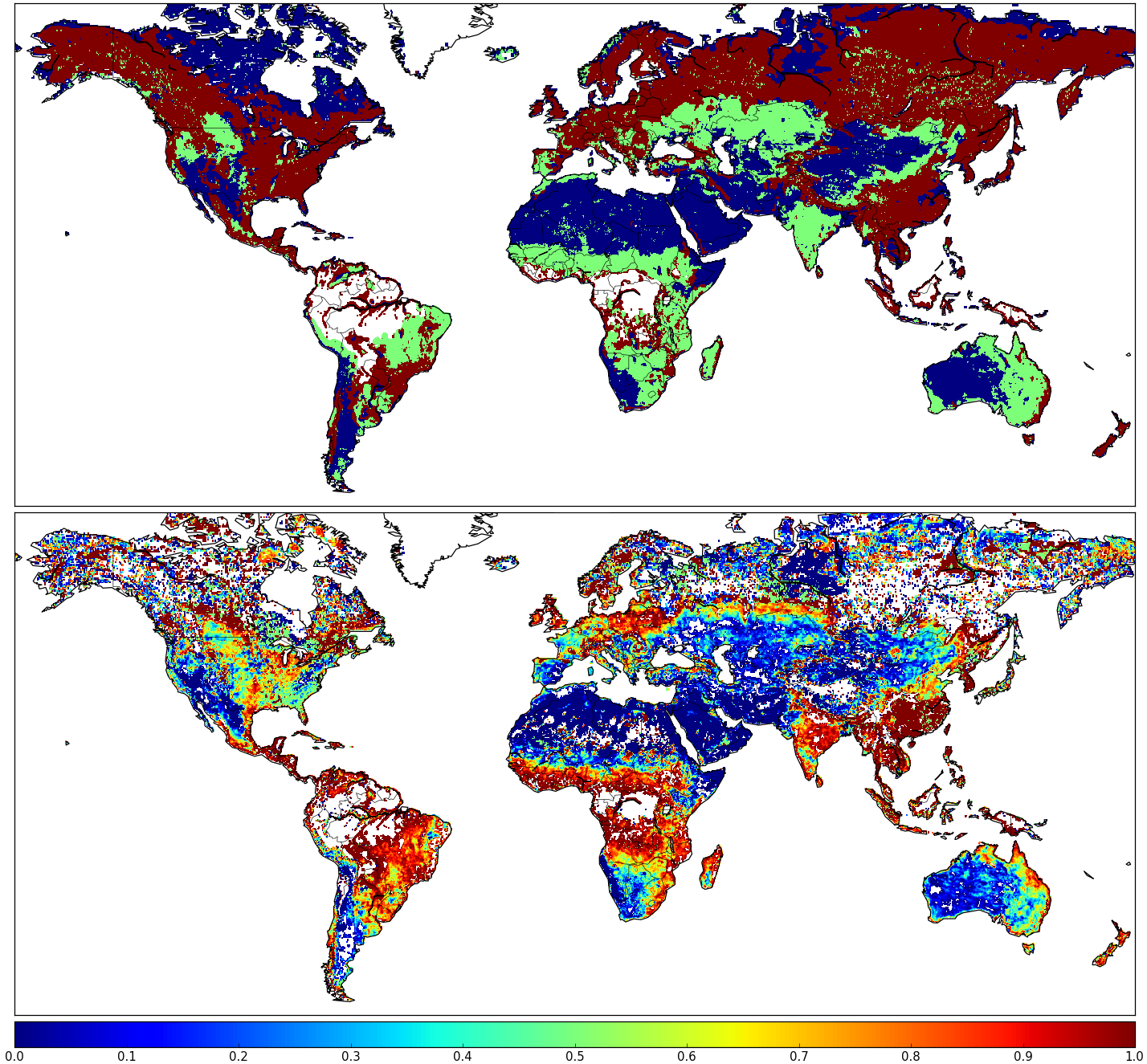 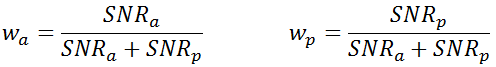 Weights assigned to ASCAT: Significant differences mostly in transition regions   gradual changes instead of sharp boundaries
Scientific improvements:
Merging active and passive
NEW: Signal-to-noise ratio computed with triple collocation
Quality of land surface model (LSM) data often comparable to the quality of satellite data
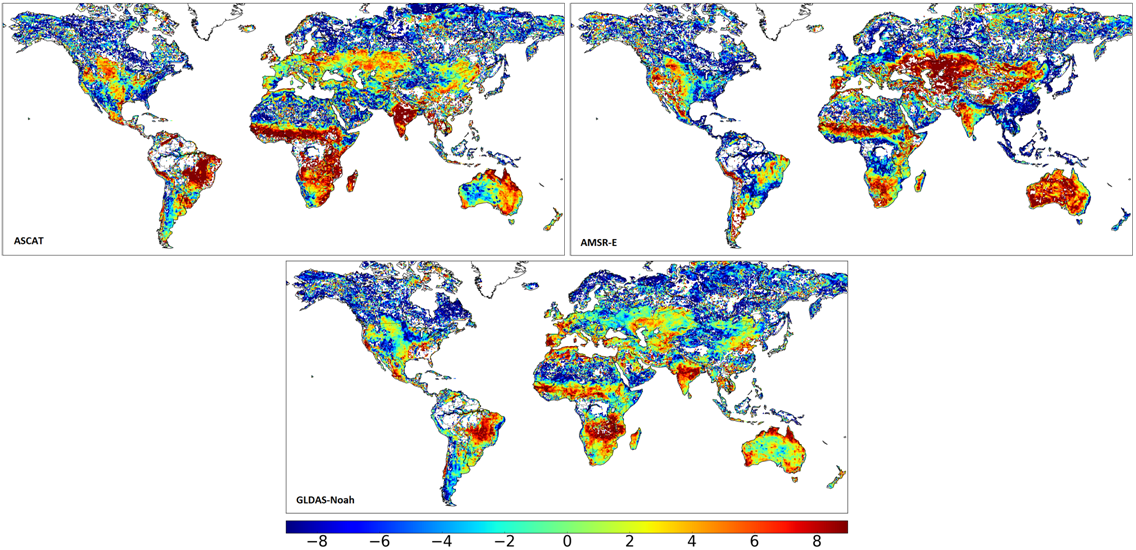 Global SNR estimates [dB] for ASCAT, AMSR-E and GLDAS-Noah
Scientific improvements
Correlation improvement (absolute) between old and new blending scheme for the ASCAT / AMSR-E period (reference: ERA-Land)
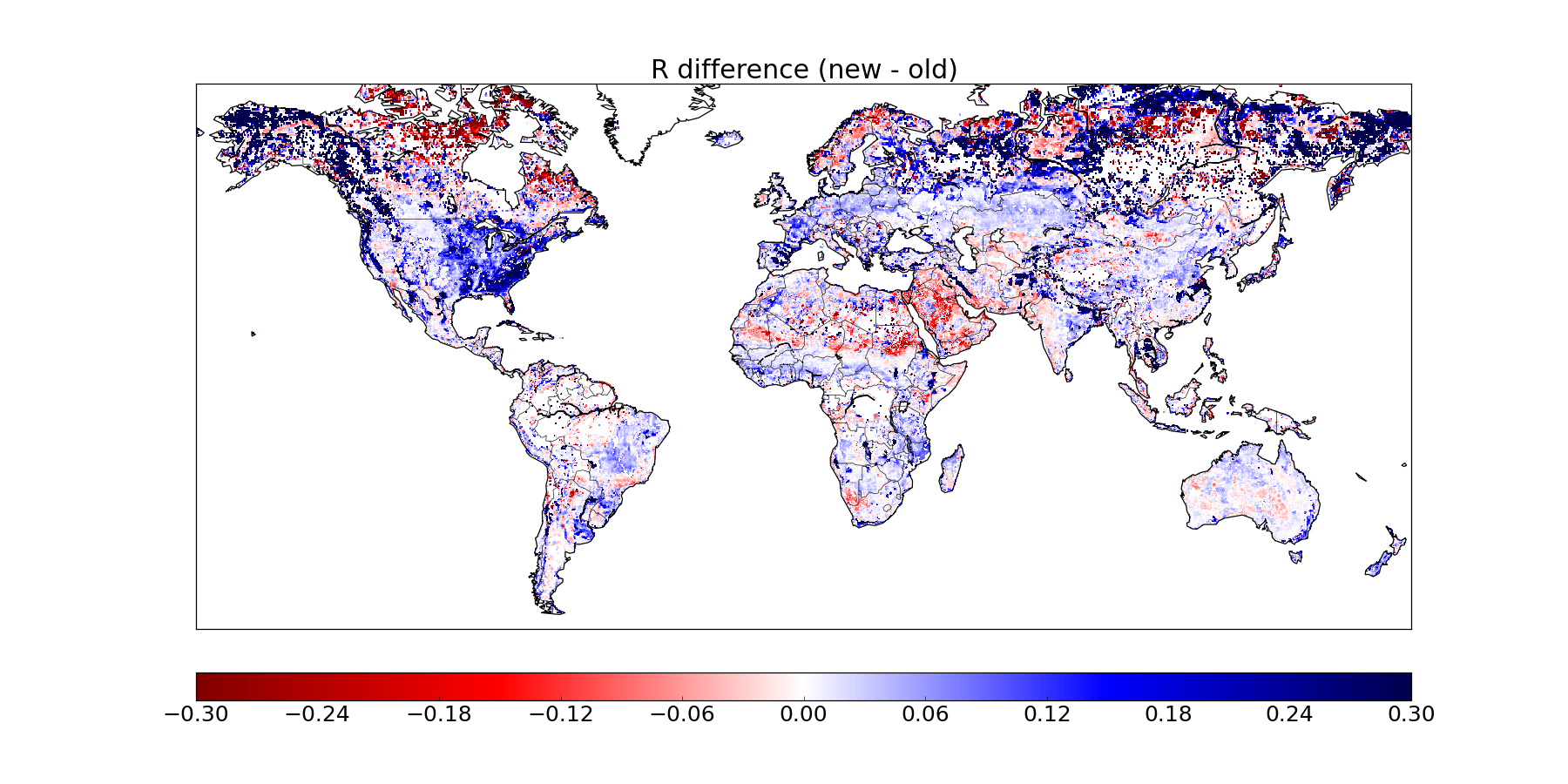 Scientific improvements
Correlation improvement (anomalies) between old and new blending scheme for the ASCAT / AMSR-E period (reference: ERA-Land)
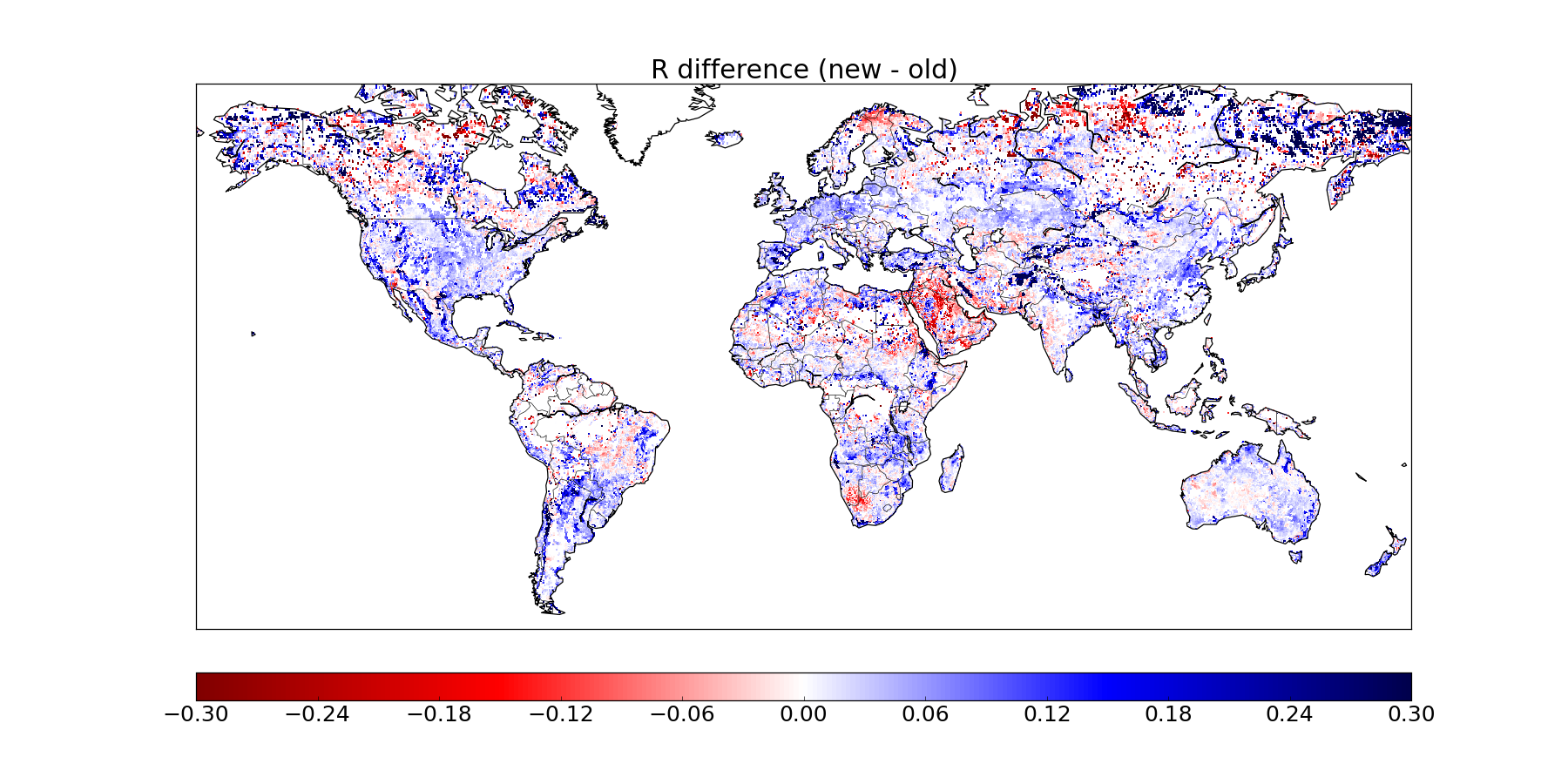 Scientific improvements
Correlation improvement (absolute) between old and new blending scheme for the ASCAT / AMSR-E period (Reference: ISMN-all available stations)
Notice: inhomogeneous station distribution!
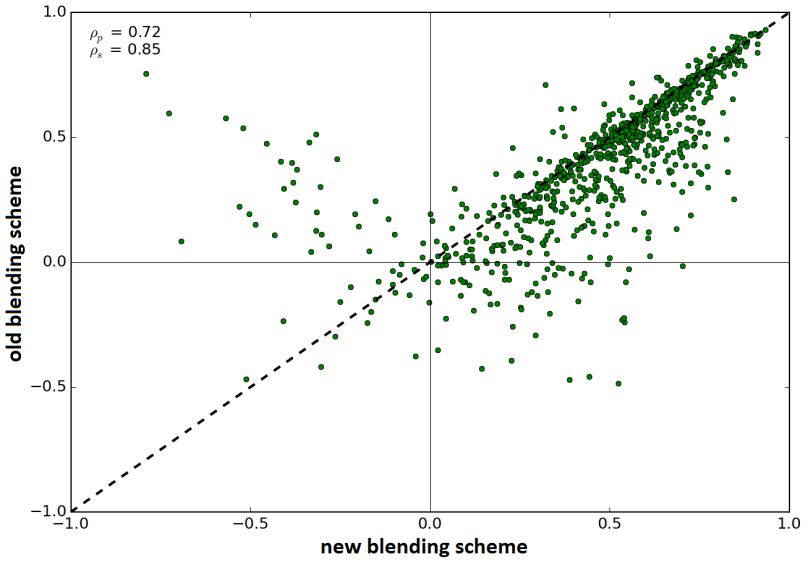 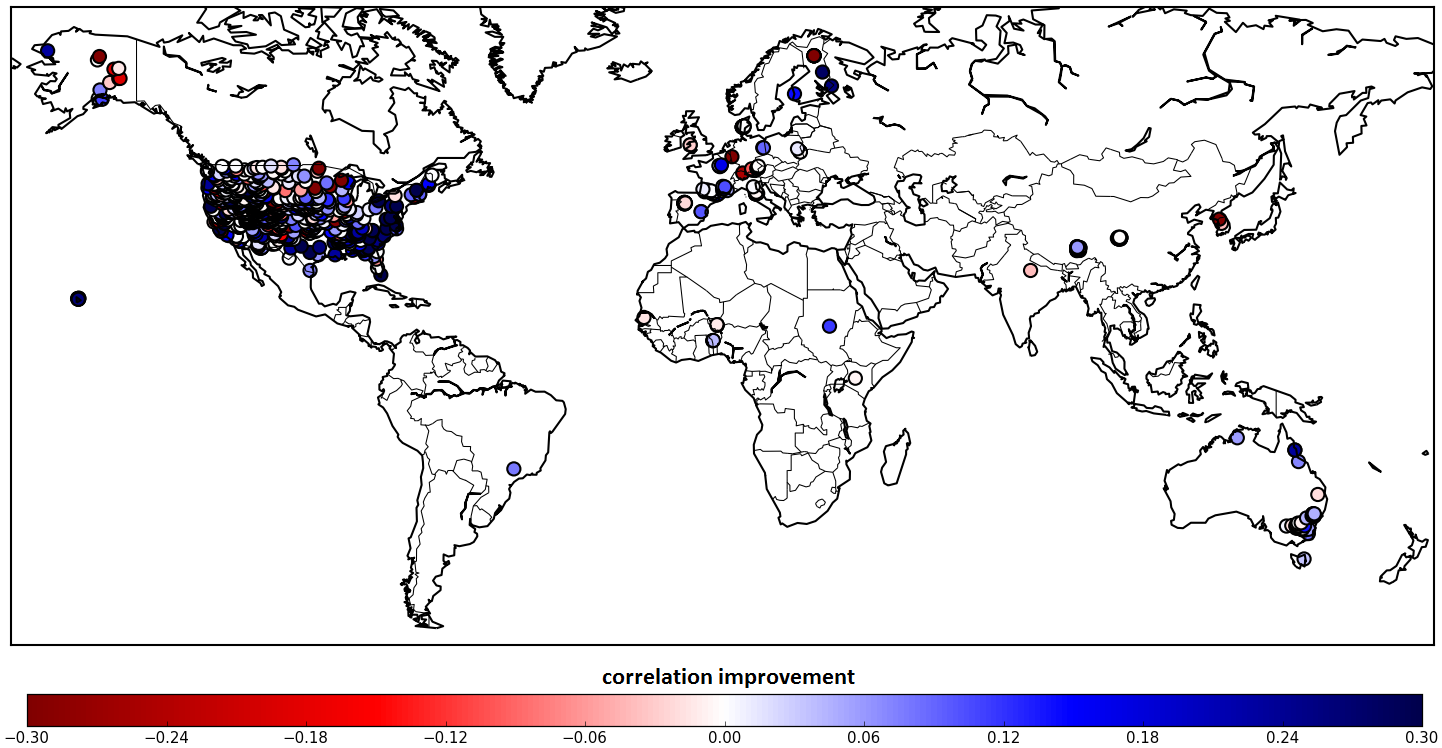 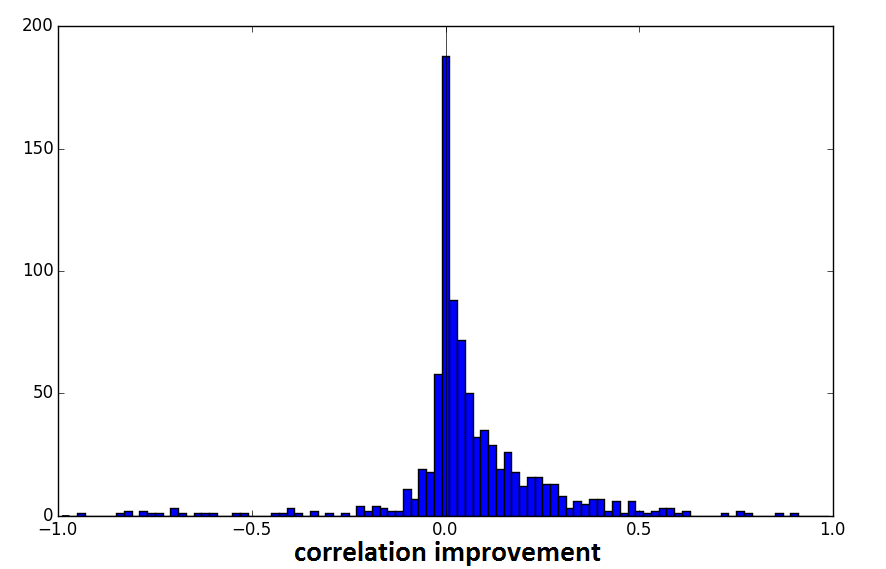 Improved coverage
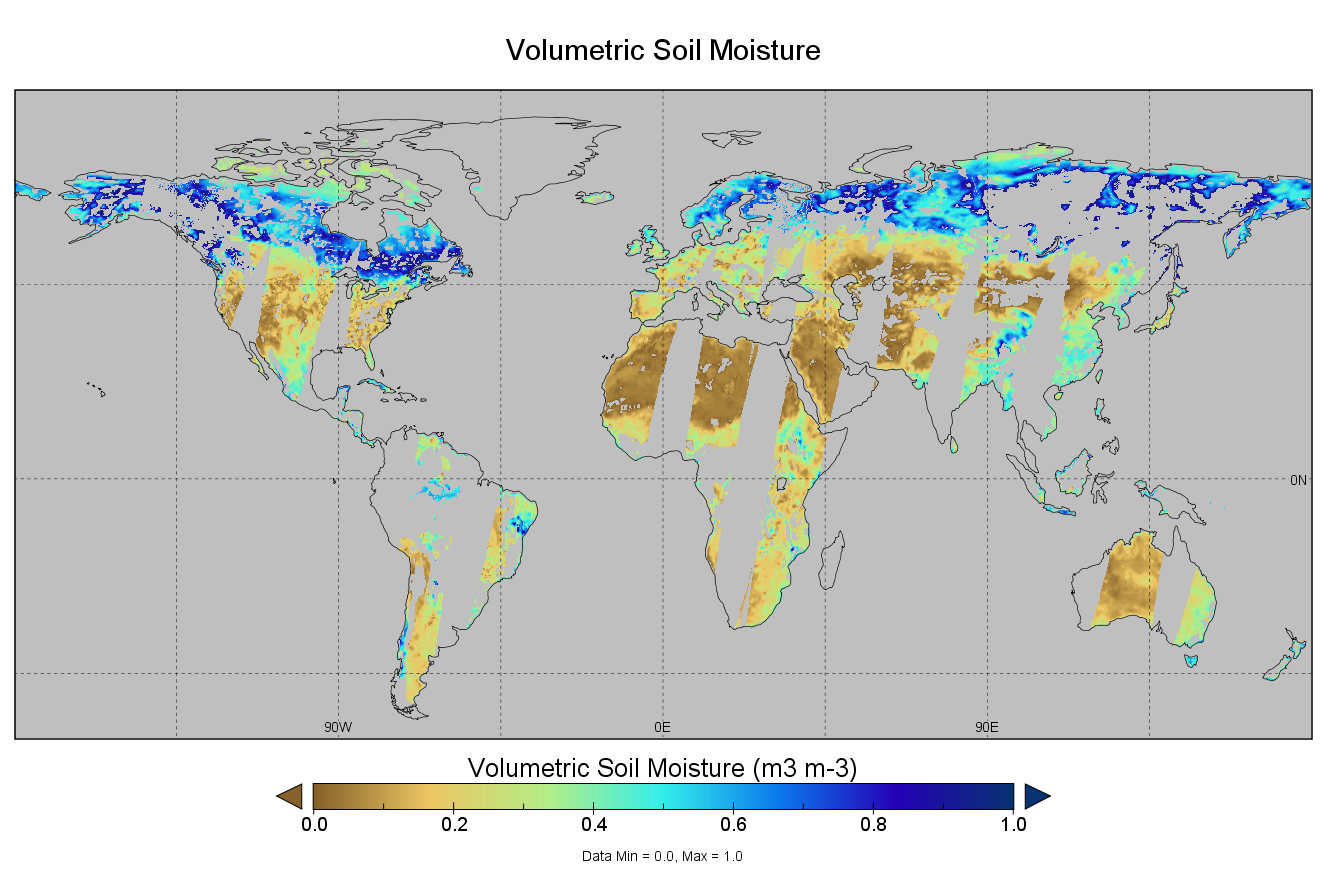 NEW: Example: introduction SMOS
V02.2
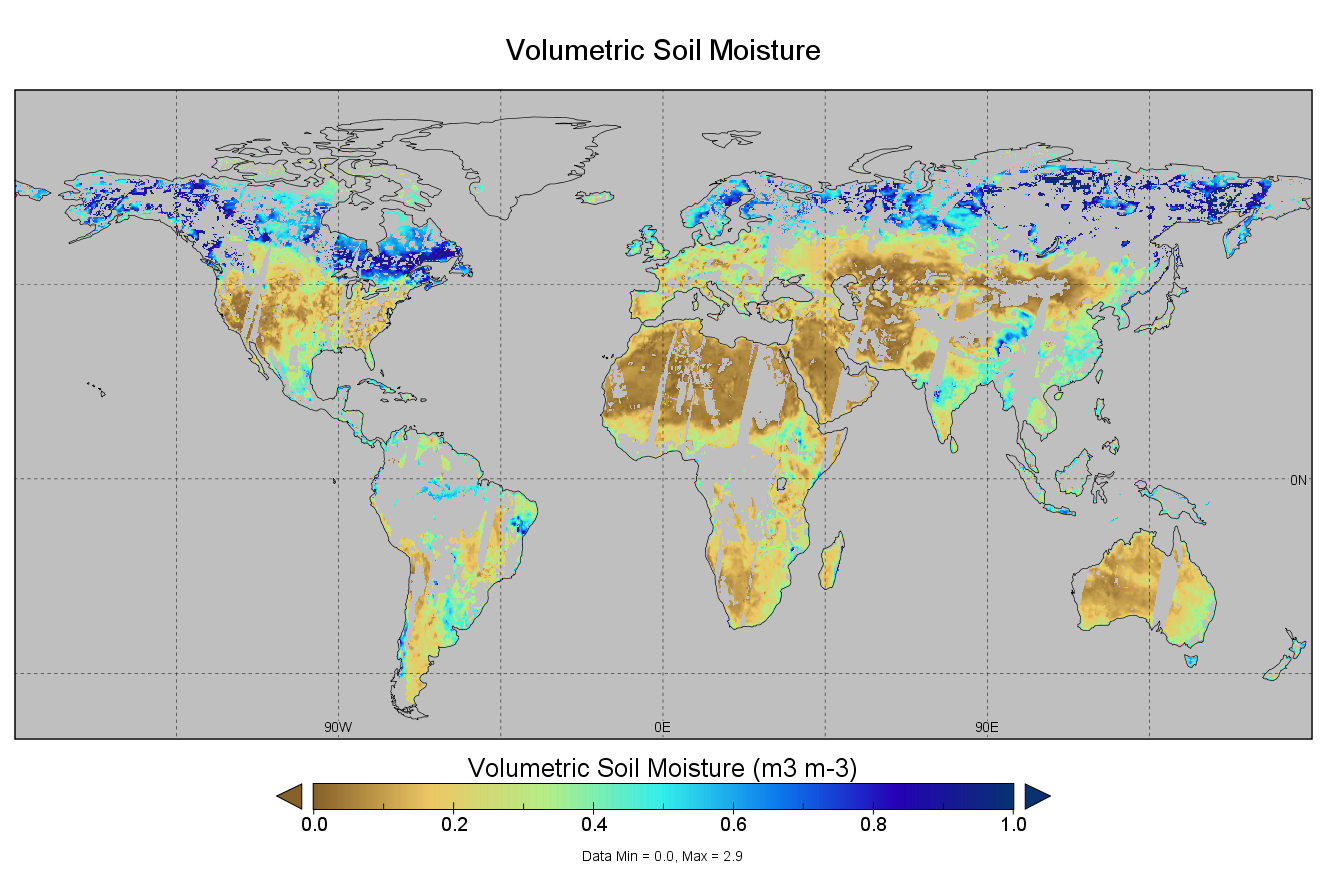 V03.0
Cross-project activities: Earth2Observe
Water cycle reanalysis based on improved EO products (SM, P, snow, etc.)
Ensemble model benchmarking








Hydrological models HTESSEL-CaMa, JULES, LISFLOOD, ORCHIDEE, PCR – GLOBWB, SURFEX-TRIP, WaterWorld, SWBM, W3RA, WaterGAP3
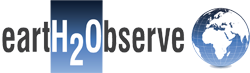 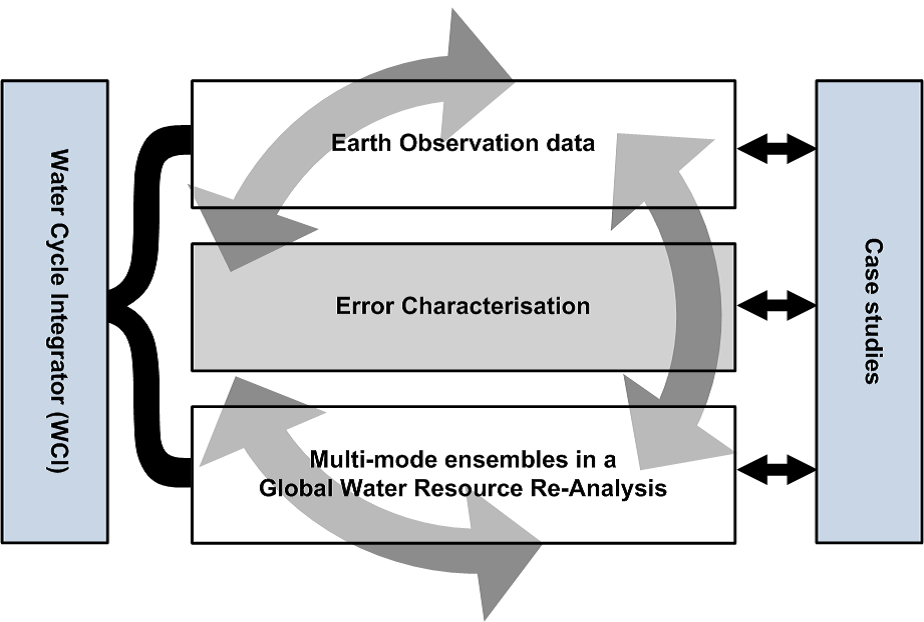 Current and planned applications – International initiatives
GEWEX Data and Assessment panel: benchmark activities to produce reference dataset of satellite soil moisture (similar as GPCP, Seaflux, landflux, etc.)
Obs4MIPs (planned for March 2016)
Fix contribution to yearly BAMS State of the Climate Report (since 2010)
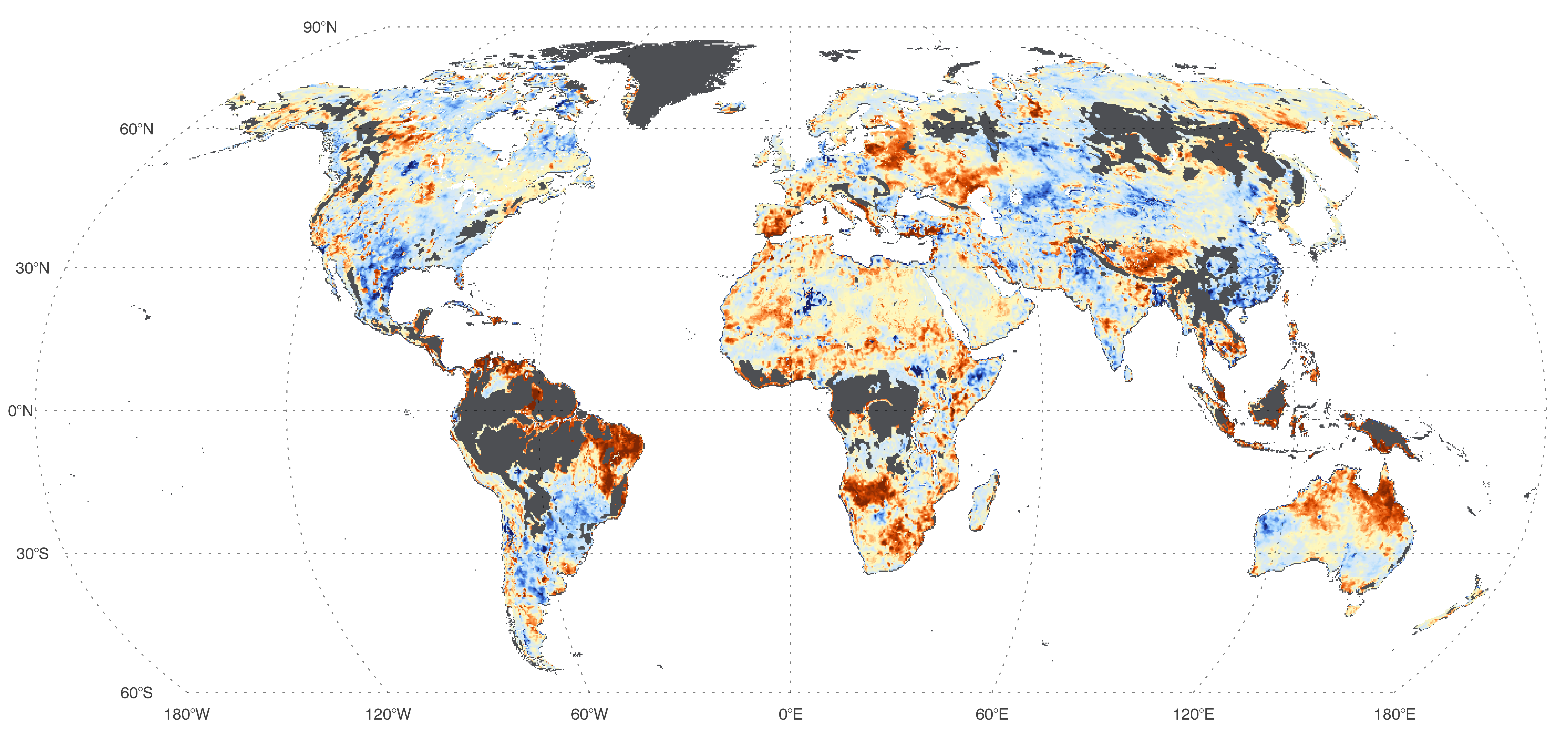 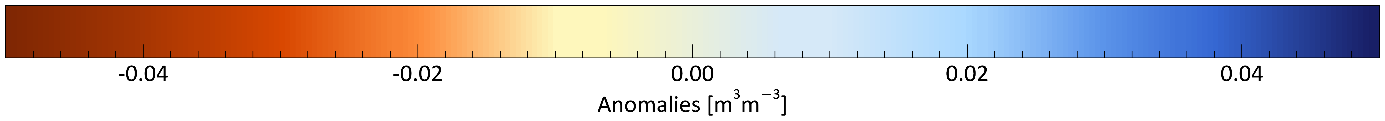 [Dorigo et al., 2016, BAMS State of the climate in 2015]
Plans for product updates
Integration of SMAP and reprocessed historical datasets
Novel missions used for error characterisation: SMAP
Improved characterisation of errors and product improvements through novel methods: triple collocation, SM2RAIN, data assimilation
CCI SM products completely independent of land surface model estimates (currently GLDAS-Noah is being used as scaling reference)
Root-zone soil moisture product from CCI SM
Plans for delivery
Cyclic workflow of phase 2
Key users with early access: CNR IRPI, Met Office Hadley Centre, MPI Meteorology, Meteo-France, ECMWF, MPI-BGC, Ghent University, LSCE, CRU, Wageningen University, University of Melbourne
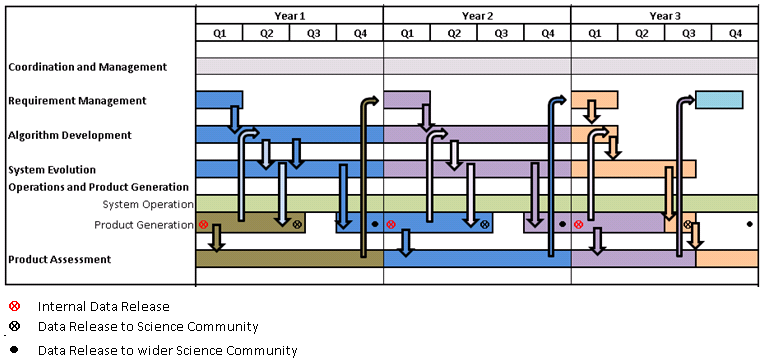 Future CCI SM production on EODC
VSC-3
Worldwide Rank 85
Cooperation for Earth Observation
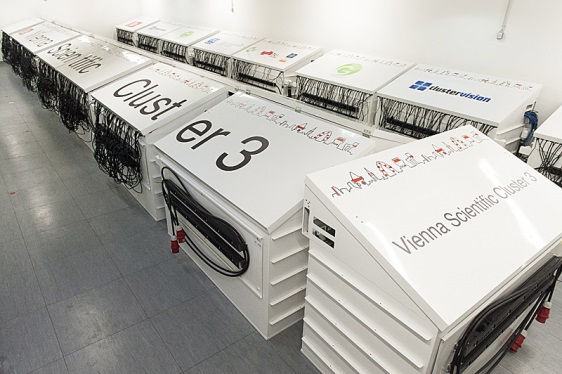 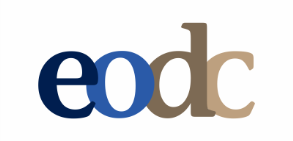 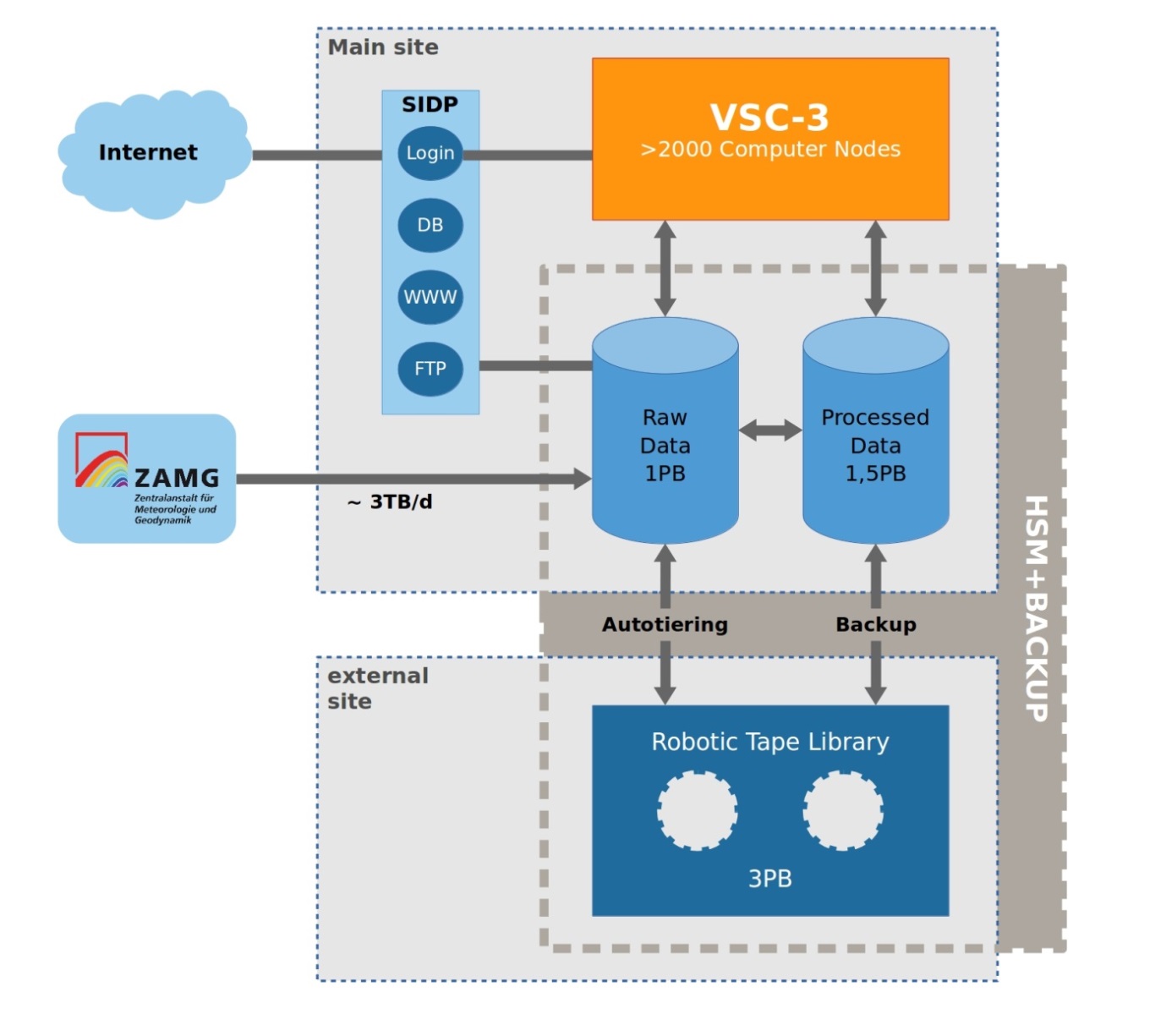 Operate ECV production system on the EODC cloud platform hosted by TU Wien
Virtual machines for R&D
Petabyte-scale data storage
Scatterometers & multi-frequency radiometers
Sentinel-1, ENVISAT, …
Supercomputer VSC-3
Engaging with climate research community
Total registered users as of today: 2190
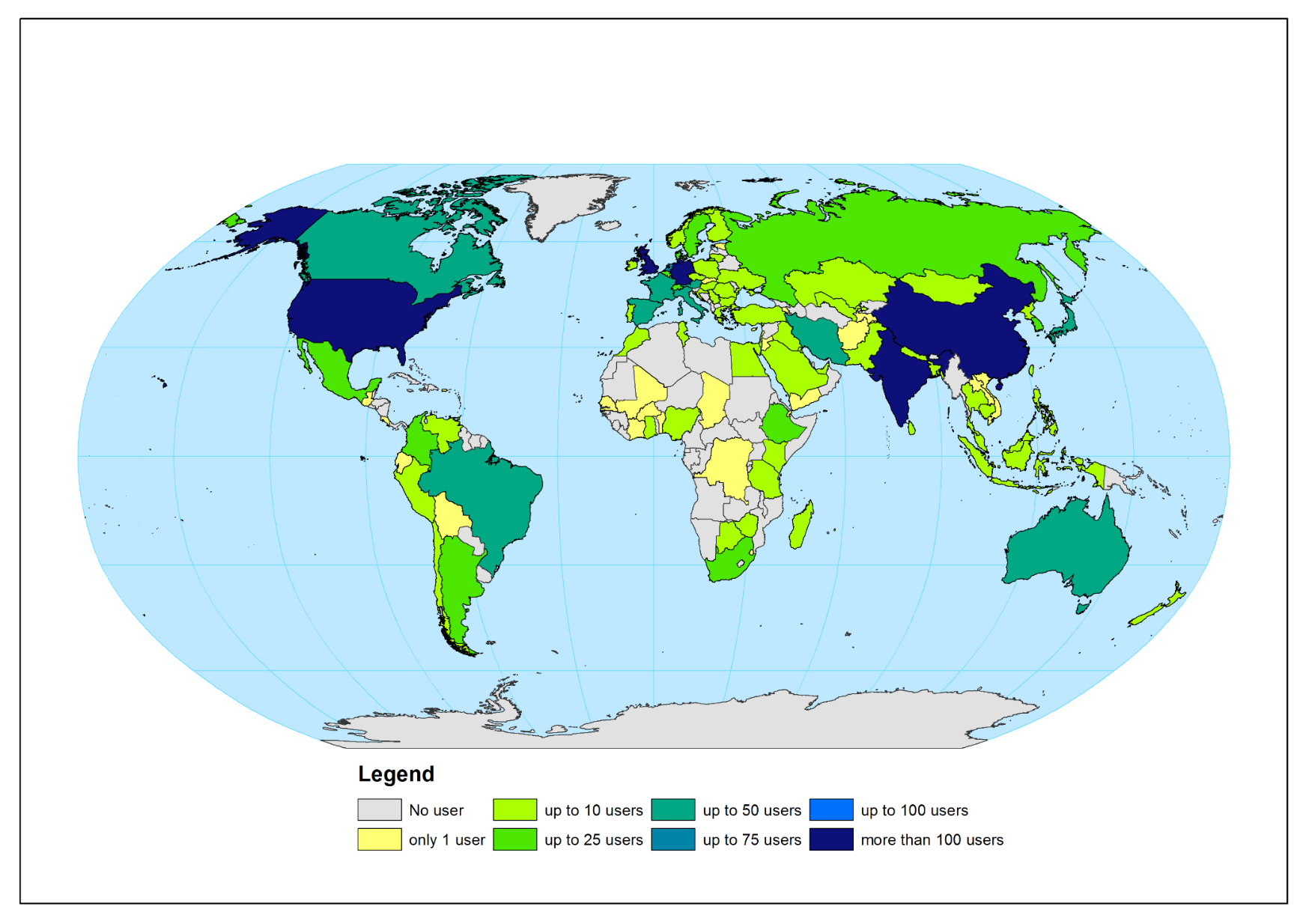 Engaging with climate research community
Release v0.1 June 2012
Release v02.0 July 2014
Release v02.2 January 2016
New  
Data Release!
User statistics as of 16.02.2016
GEO Societal Benefit Areas
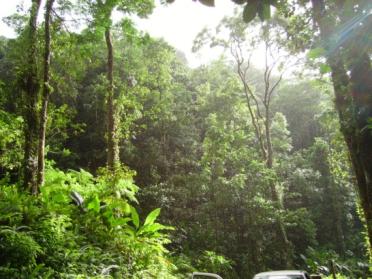 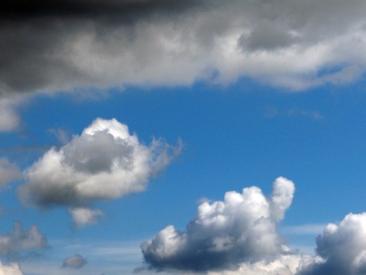 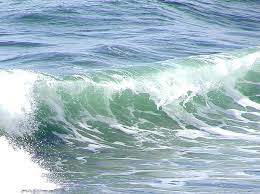 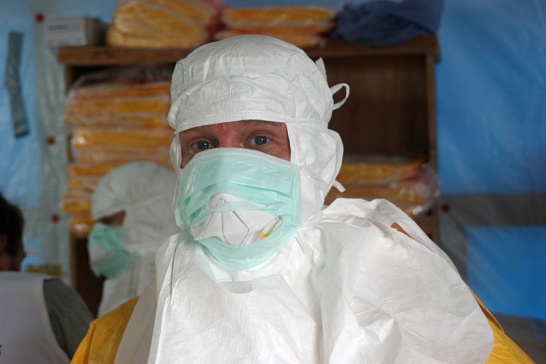 Climate
Ecosystems
Water
Health
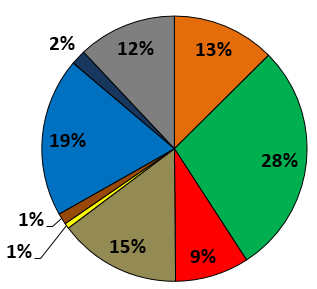 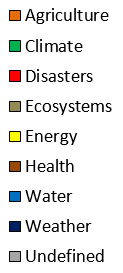 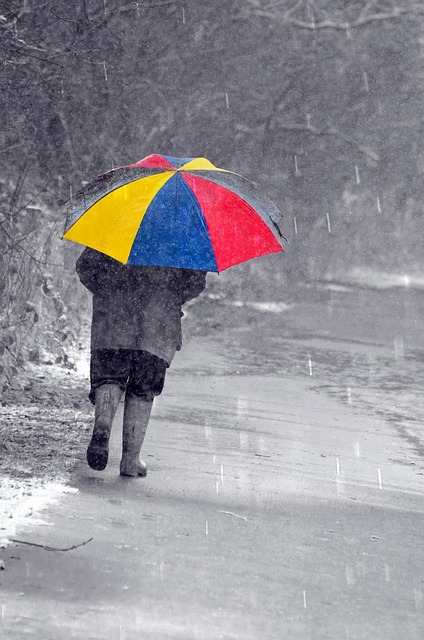 Weather
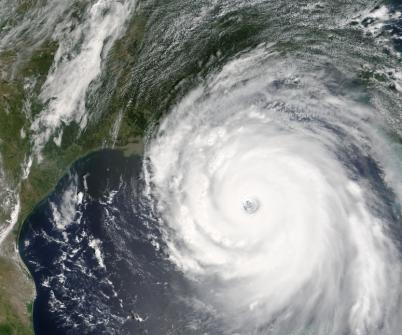 Disasters
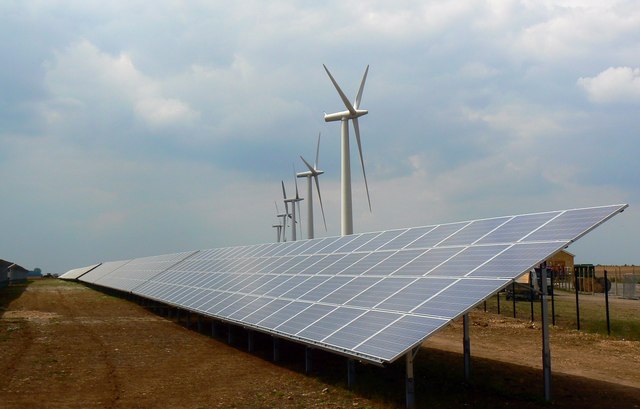 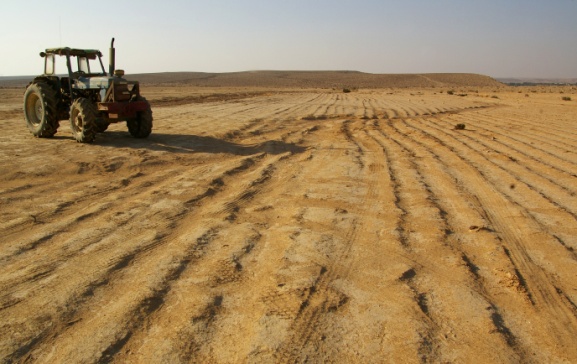 Energy
Agriculture
Special issue on soil moisture in JAG
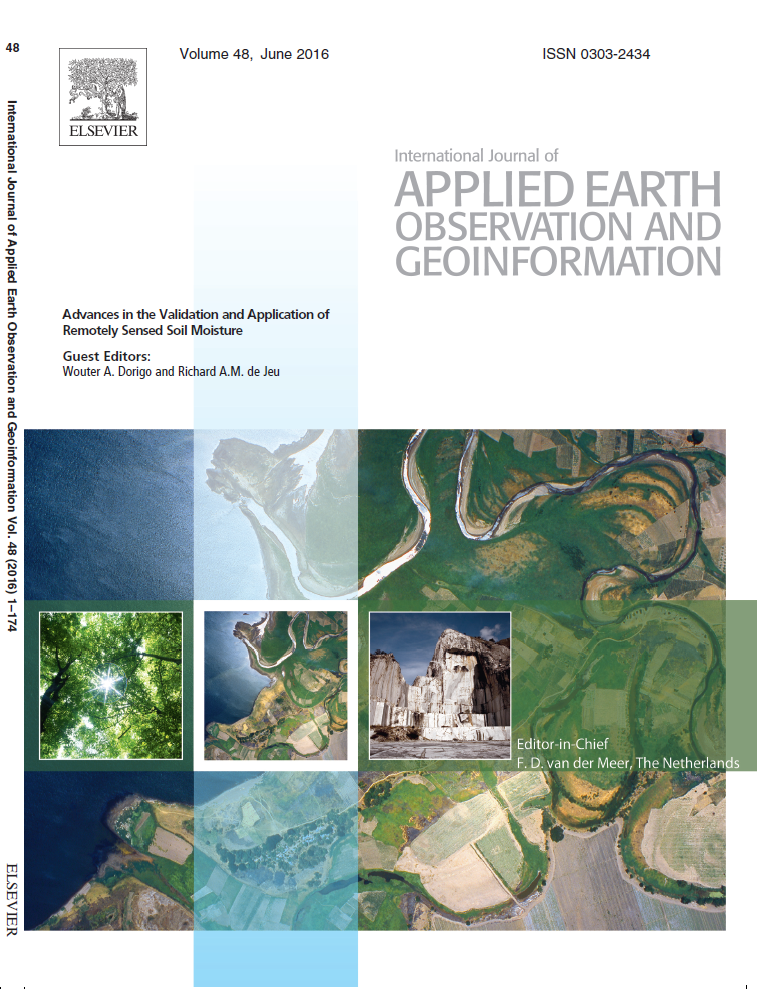 26 contributions in total, separated into two parts:
Part 1 primarily focuses on single sensor soil moisture retrievals and product validation (www.sciencedirect.com/science/journal/03032434/45/part/PB)
Part 2 focuses on soil moisture applications, in particular those using the long-term ESA CCI Soil Moisture dataset. (www.sciencedirect.com/science/journal/03032434/48)
Latest user requirements (2015/16)
Still, regional applications lead (57%), followed by global (33%) and local (10%)
Data usage is still mainly for Trend analysis and comparison with own product, followed by validation (new!). 
Unit of soil moisture: mm (new!) is now preferred over m3/m3 followed by % of saturation
Clear interest in Root Zone Soil Moisture product (80%) was confirmed
Knowledge of product accuracy and stability gets more important
Daily is the preferred temporal resolution
Higher spatial resolution (1 km  and 0.1 degree) would be welcomed
Delivery via Online Catalogue and Server is of interest besides the FTP provision
Cross-CCI/ECV interactions
ESA CCI Living Planet fellowship by Matthias Forkel / Wouter Dorigo
CCI4SOFIE: CCI data for assessing SOil moisture controls on FIre Emissions
CCI Soil Moisture
CCI fire / burnt area
CCI aerosol, CCI greenhouse gases
CCI land cover
DUE GlobEmission, 
STSE BIOMASAR
Vegetation productivity data (LAI, fAPAR, VOD)
LPJml-SPITFIRE
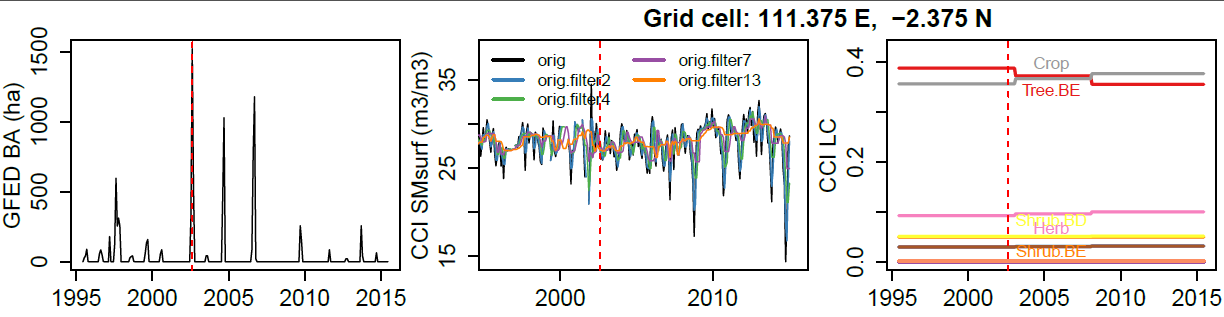 Specification – spatiotemporal coverage
1978/11– 1987/08
1987/09 – 1991/06
1991/087– 1997/12
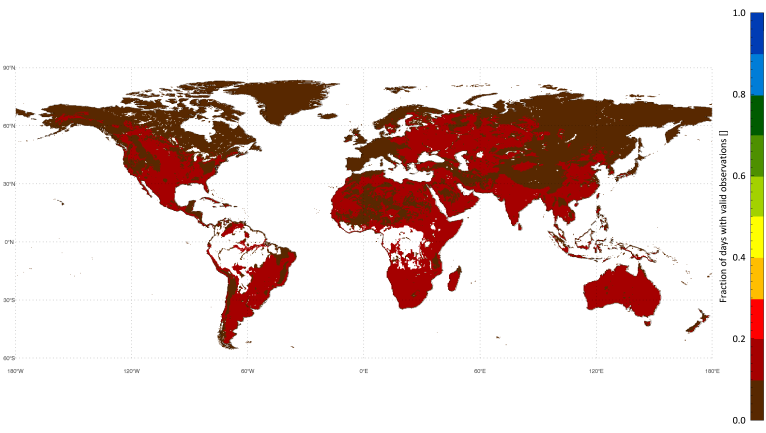 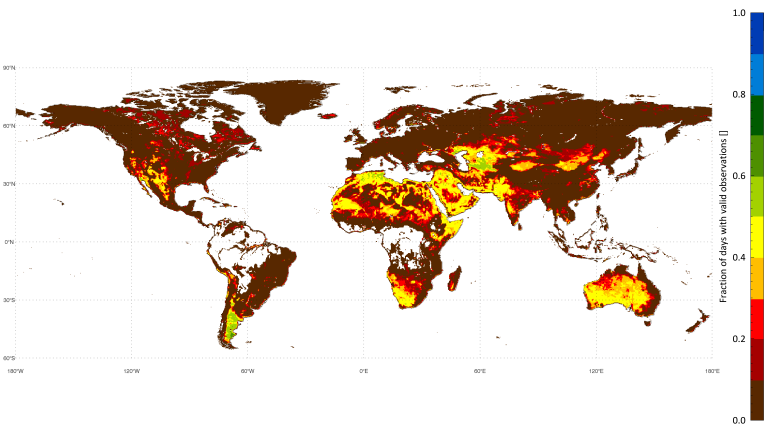 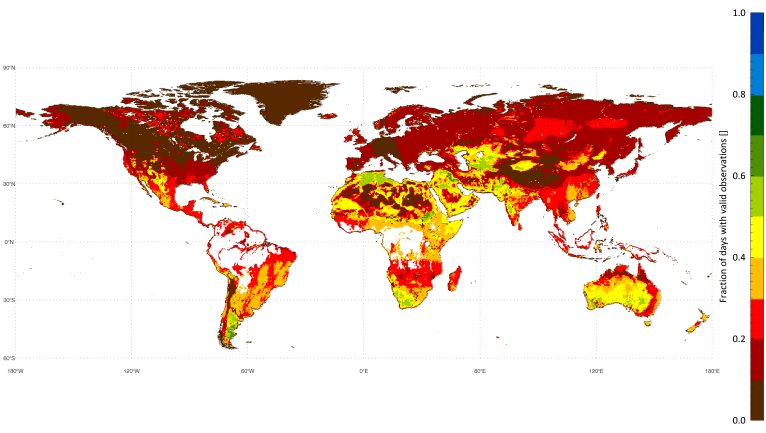 2007/01 - 2011/10
2002/07 – 2006/12
1998/01-2002/06
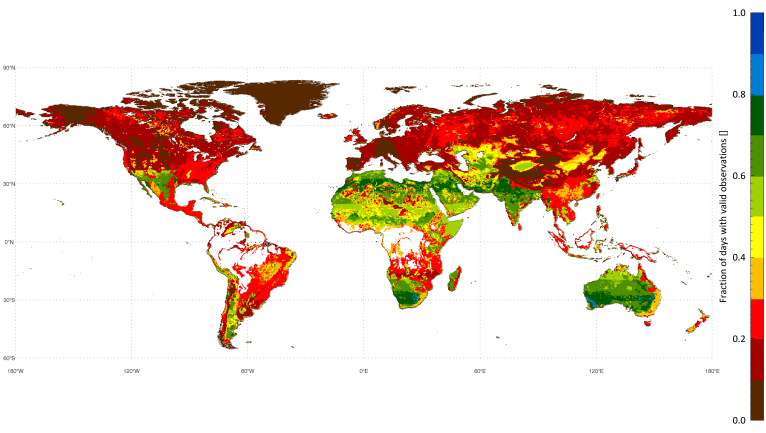 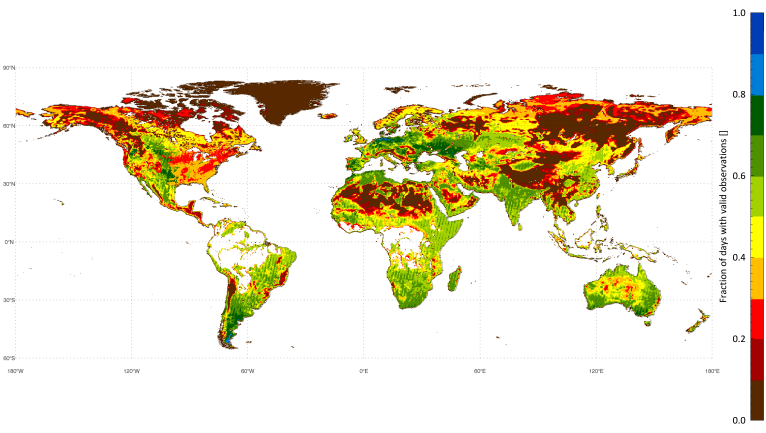 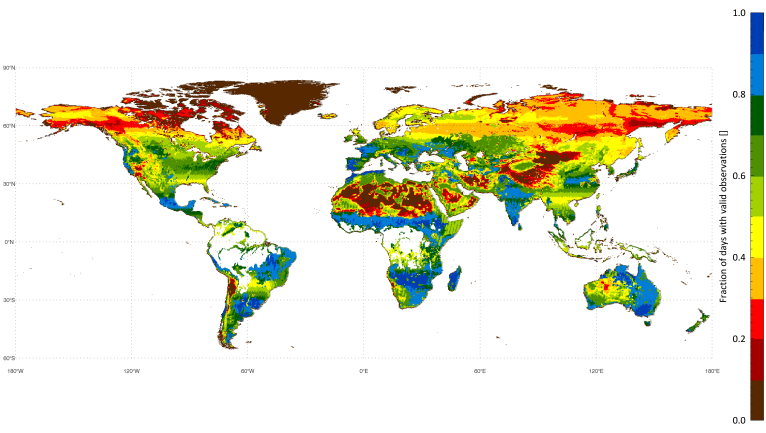 2011/11 - 2012/07
2012/08 - 2014/12
1978/11 - 2014/12
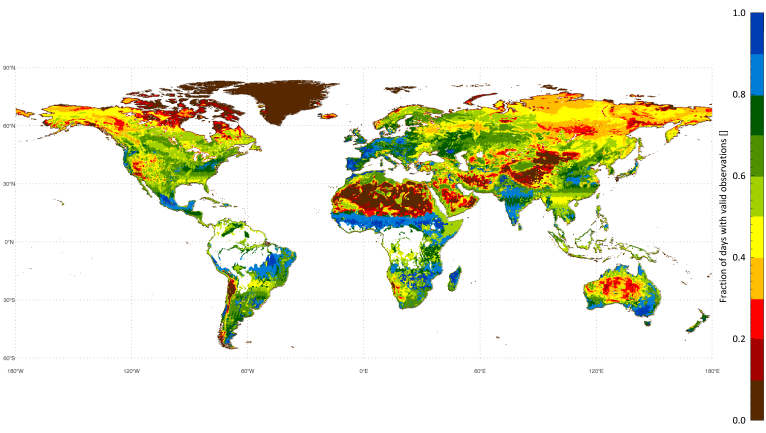 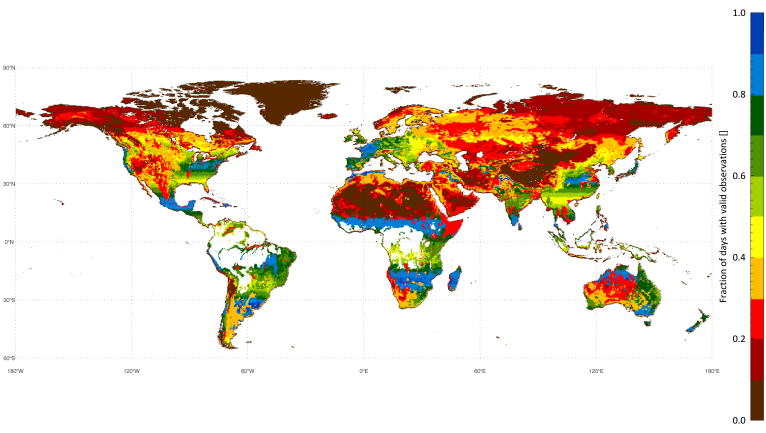 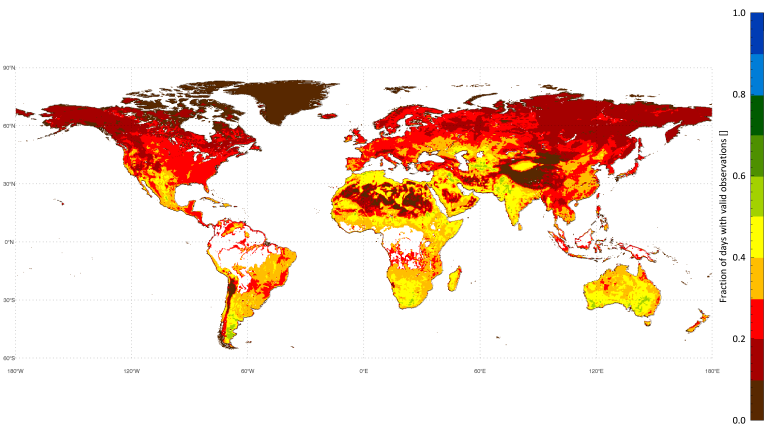 Validation – in situ: different product versions
0.05 m NH# 976
0.10 m NH# 149
0.05 m SH# 34
0.10 m SH# 18
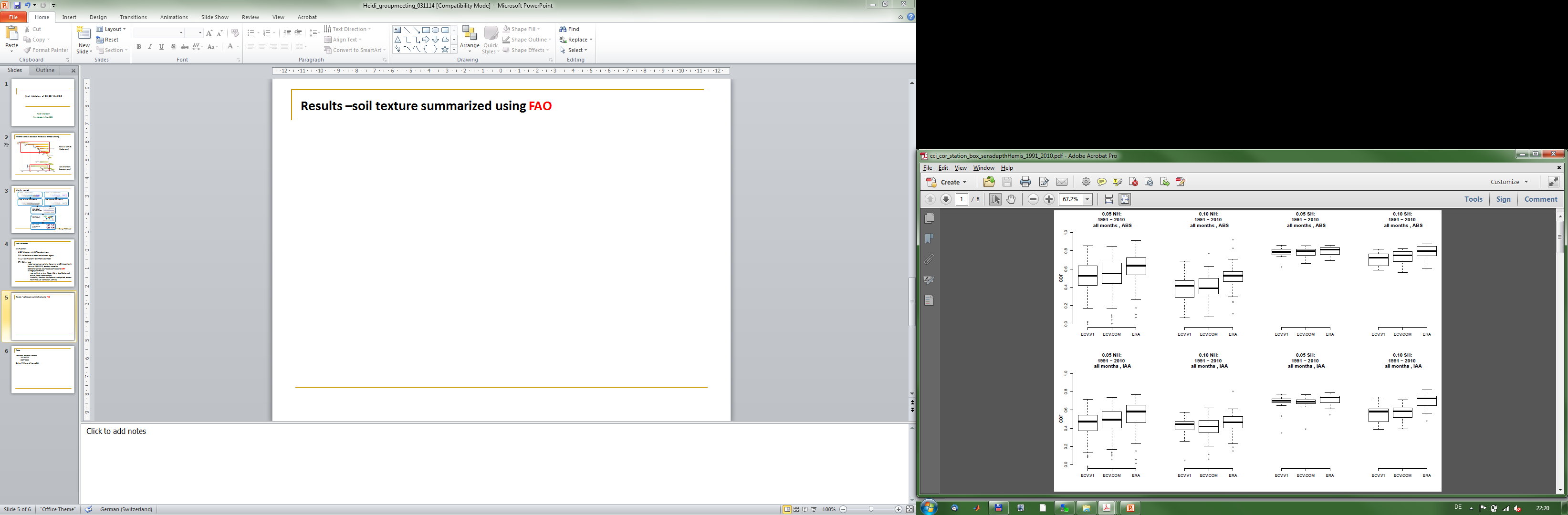 (# stations)
cor
0.0	0.2	0.4	0.6	0.8	1.0
ABS all months
ECV SM


ECV SM02.0
 

ERA Land
ECV SM


ECV SM02.0
 

ERA Land
ECV SM


ECV SM02.0
 

ERA Land
ECV SM


ECV SM02.0
 

ERA Land
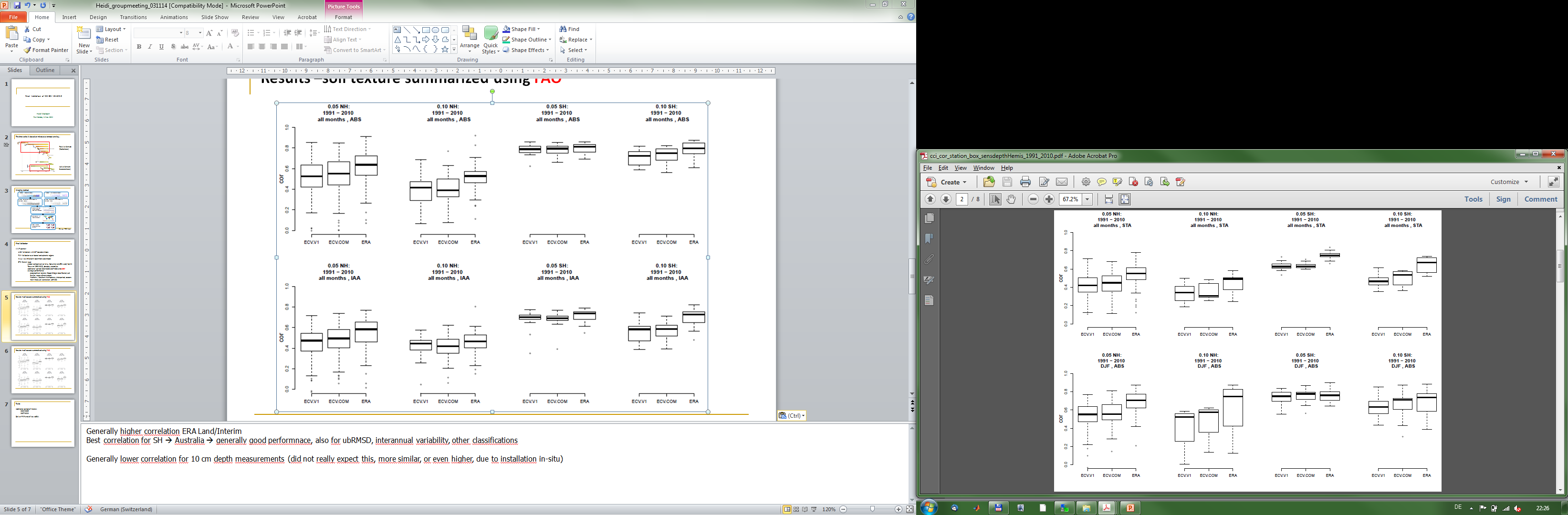 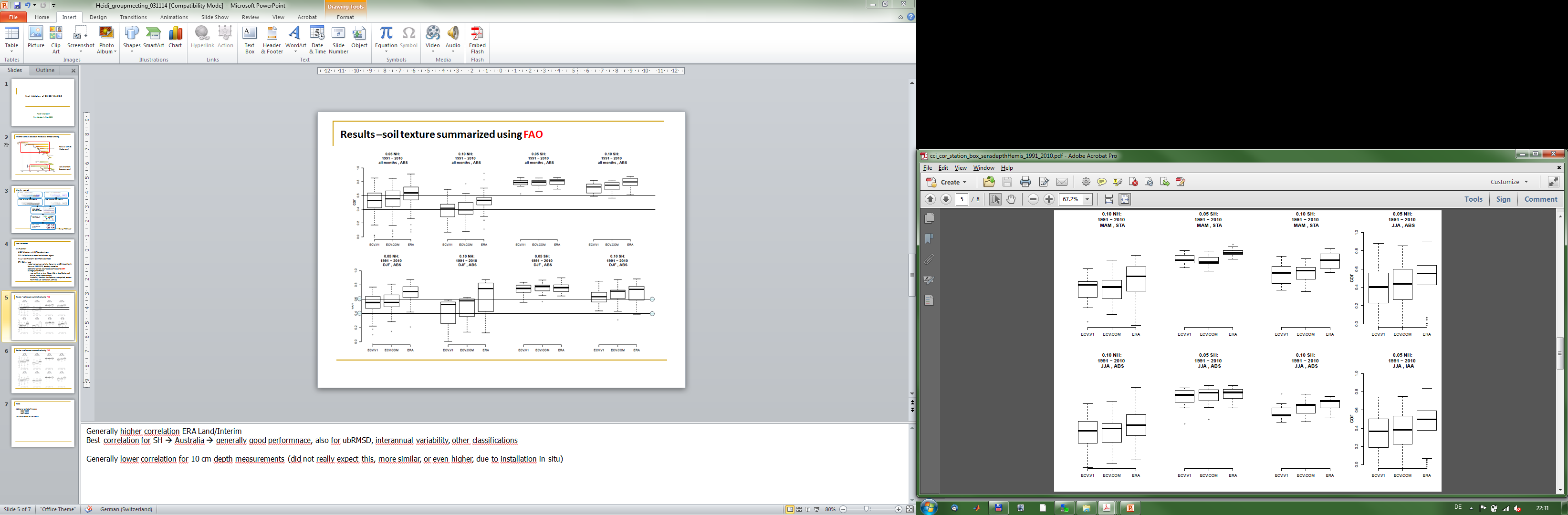 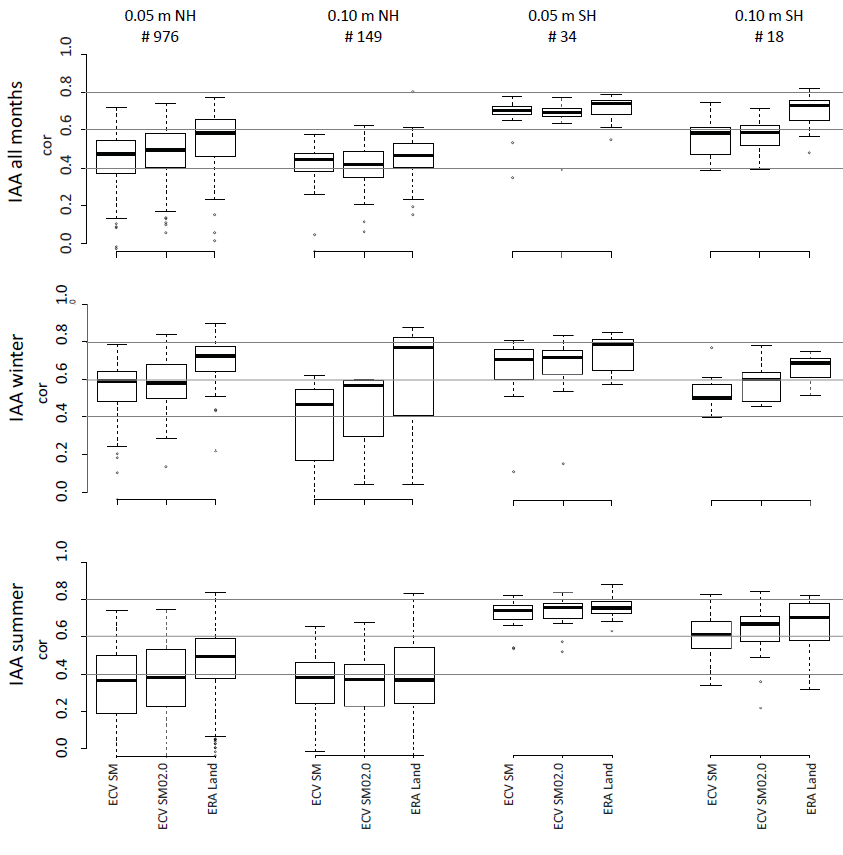 cor
0.0	0.2	0.4	0.6	0.8	1.0
ABS winter
[Mittelbach et al., in prep]
Current and planned applications – 
National initiatives
Key dataset in EOWAVE poject (Science Award Vienna University of Technology): role of soil moisture in driving ecosystem dynamics in past, present, and future
Key dataset in SAT-EX project (Belgian Space Office): impact of climate extremes on vegetation growth
TU Wien has recently joined
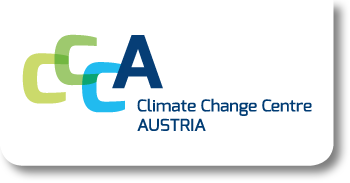